申込み、問合せはこちらから　

【24時間365日受付中】翌日までにご対応いたします。
愛人トラブルサポートセンター　
↑ここをクリックして詳細を見る↑
税理士紹介サービス　
↑ここをクリックして詳細を見る↑
～限定100名様まで～
LINEによる無料相談　
公認会計士/税理士が回答します
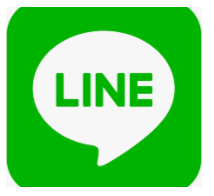 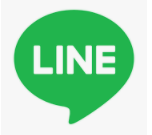 『個人事業主の経費相談室』が満を持して提供する
税理士紹介サービス　
↑ここをクリックして詳細を見る↑
『個人事業主の経費相談室』が提供

【完全無料】税理士紹介サービス

今の税理士と上手くコミュニケーションとれてますか？
税理士、本当につけなくて大丈夫ですか？
経理適当になってませんか？
税務調査が入ってからでは手遅れになる可能性があります


↑ここをクリックして詳細を見る↑
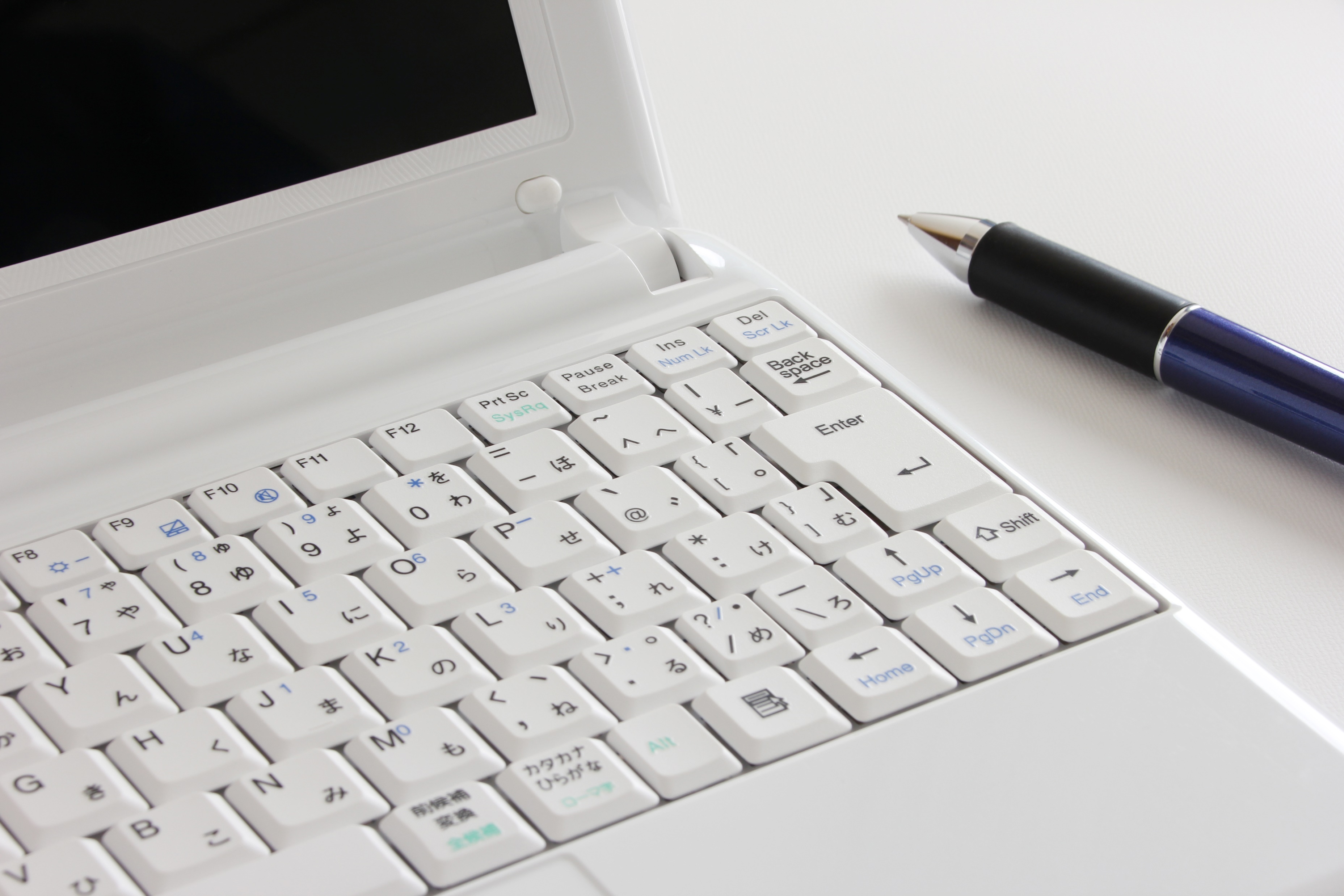 相続相談センター

相続でお困りの方からの無料相談を受け付けております。
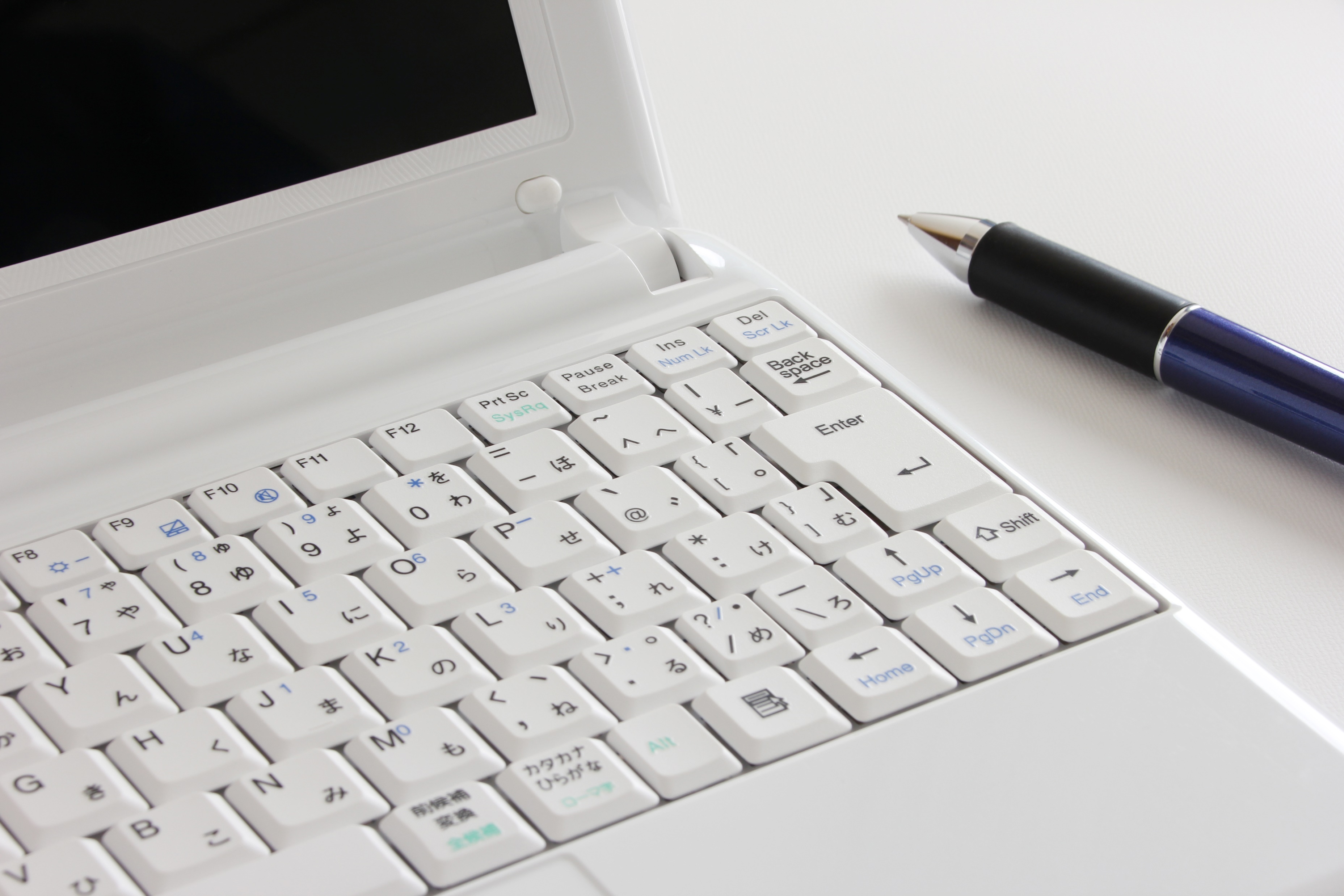 e-Tax（電子申告）は
コロナ渦で
普及するのか
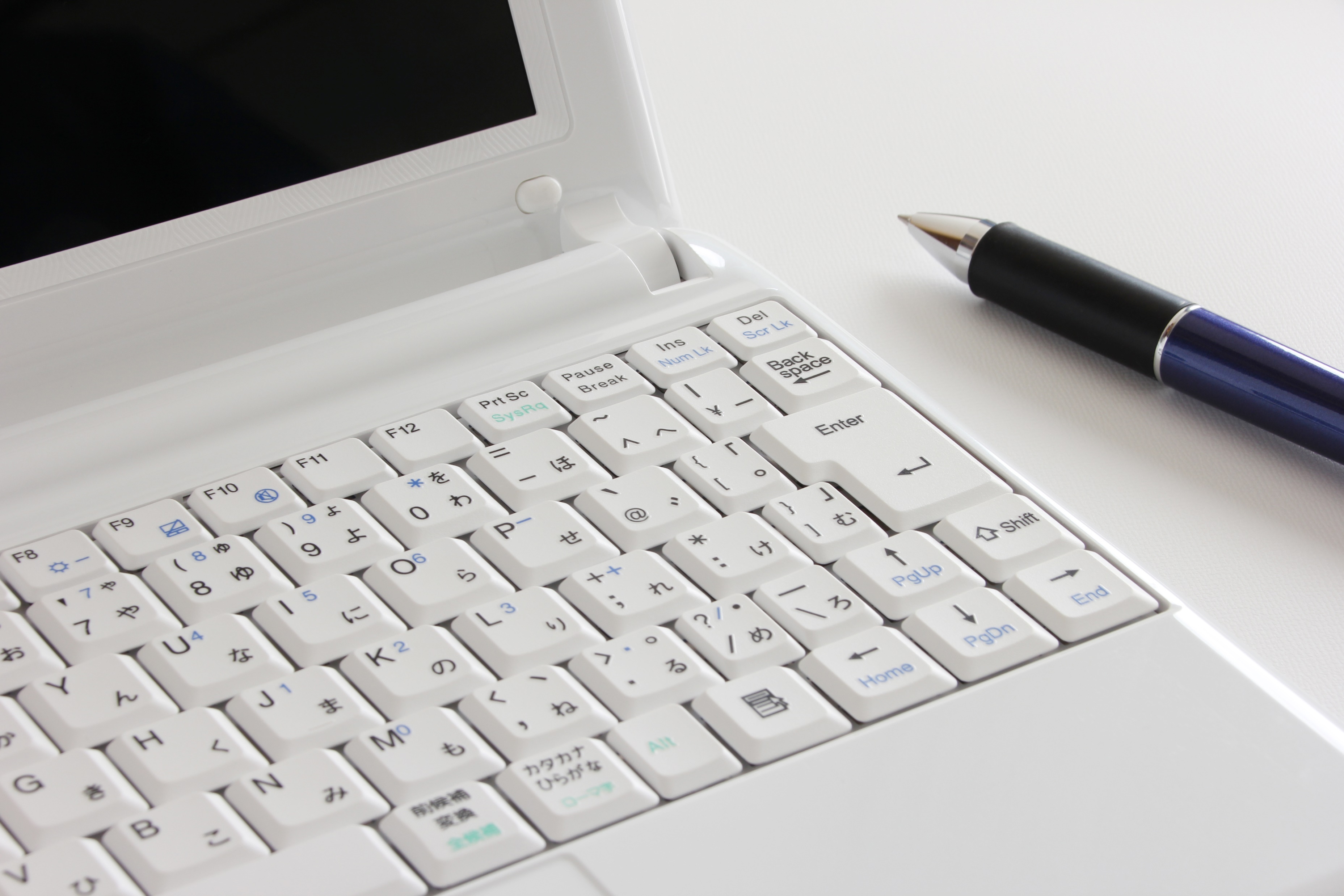 売上1,000万円以上or利益200万円以上の個人事業主の皆様へ
「法人化」すると
得するって
知ってましたか？
個人事業主のメリット

・
法人のメリット